Профильное обучение иностранным языкам
Виктория Анатольевна Хрщонович
учитель английского языка
 ГБОУ гимназия № 32 «Гимназия петербургской культуры»
Профильное обучение -
это средство дифференциации и индивидуализации обучения, позволяющее за счет изменений в структуре, содержании и организации образовательного процесса, более полно учитывать интересы, склонности и способности учащихся, создавать условия для обучения старшеклассников в  соответствии с их профессиональными интересами и намерениями в отношении продолжения образования .
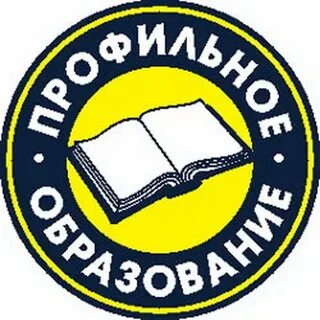 Содержание профильного обучения, на основании концепции, включает в себя три составляющие: основной или базовый курс предметов, профильный курс, элективные курсы.
Каждый из этих трех типов вносит свой вклад в решение задач профильного обучения. Базовая часть обязательная для всех школьников. Она направлена на завершение общеобразовательной подготовки учеников. Профильные предметы обеспечивают углубленное изучение предметов определенного профиля и ориентированы на подготовку выпускников школы к поступлению в ВУЗЫ и последующему образованию
Цель профильного обучения – помочь каждому выпускнику найти то, что ему по душе.
ЗАДАЧИ СТАРШЕЙ СТУПЕНИ ОБУЧЕНИЯ ИНОСТРАННОМУ ЯЗЫКУ:
обеспечить завершение   общеобразовательной и языковой подготовки школьников;

 помочь старшеклассникам в их самоопределении  в определении роли и места иностранного языка в их планах на будущее;

 создать базу для возможного использования ИЯ в трудовой 
деятельности сразу после окончания школы; 

нацелить и подготовить старшеклассников к продолжению языкового образования.
ДВУХУРОВНЕВАЯ СИСТЕМА ПОДГОТОВКИ ШКОЛЬНИКОВ:
общеобразовательная / базовая 3 часа в неделю
  профильная 6 часов в неделю
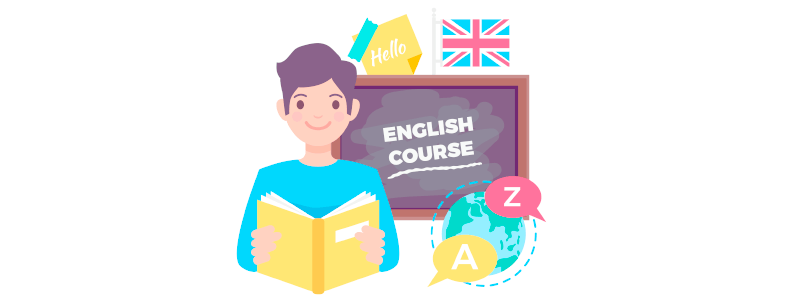 Элективные курсы
- новый элемент учебного плана, цель которых дополнить содержание профиля. Они связаны, прежде всего, с удовлетворением индивидуальных образовательных интересов, потребностей и склонностей каждого школьника. В отличие от факультативов и кружков элективные курсы обязательны для посещения и реализуются за счет школьного компонента учебного плана.
Английский язык
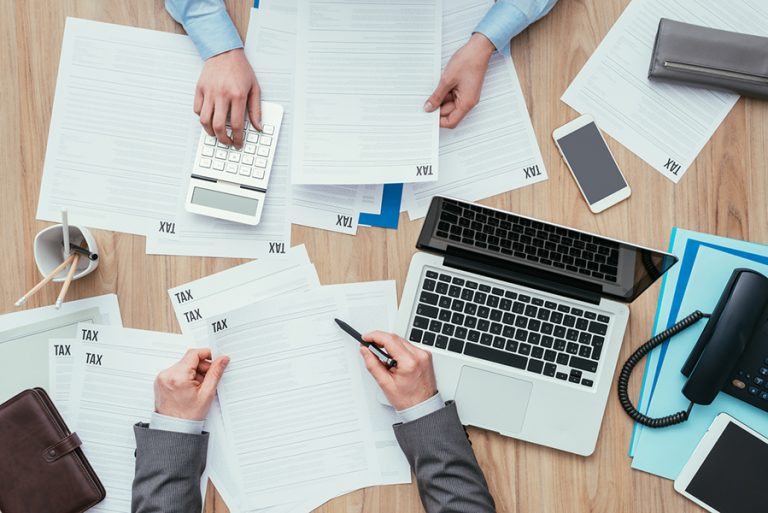 Элективные курсы:
1 . Деловой английский
Курс актуален для учащихся, которые собираются продолжить свое образование и начать карьеру в области бизнеса. Развивает у учащихся  профильные языковые умения, такие, как умение проводить презентации и переговоры на английском языке, вести деловую корреспонденцию, отвечать на телефонные звонки.
2.Технический английский. English for Science and Technology
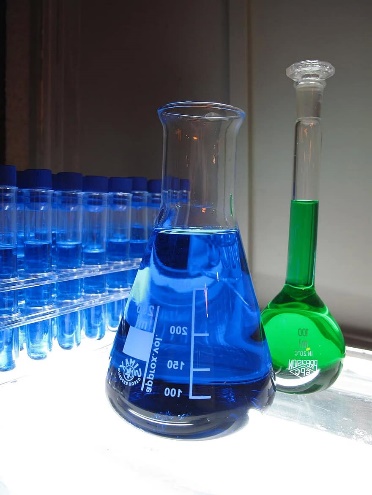 Курс направлен:
на освоение общетехнической лексики в объеме, достаточном для понимания текстов средней сложности.
 освоение навыков устной коммуникации в естественнонаучных областях.
- совершенствование навыков перевода текстов в области физики, химии, биологии.
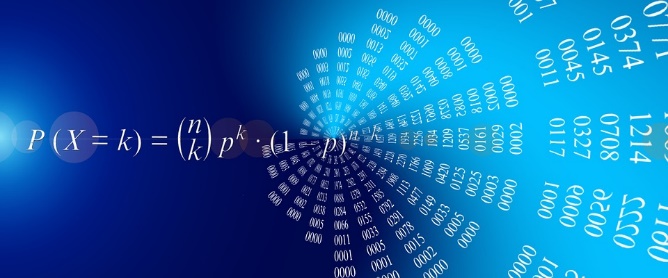 3.Подготовка к международным Кембриджским экзаменам
Актуально для учащихся, которые планируют продолжить свою учебу за границей.
 Учащиеся готовятся к  Кембриджскому экзамену, который отличается от традиционного экзамена  по формату и тестируемым навыкам. В процессе обучения по данному курсу учащиеся знакомятся с форматом данного экзамена и  практикуются в выполнении экзаменационных заданий.
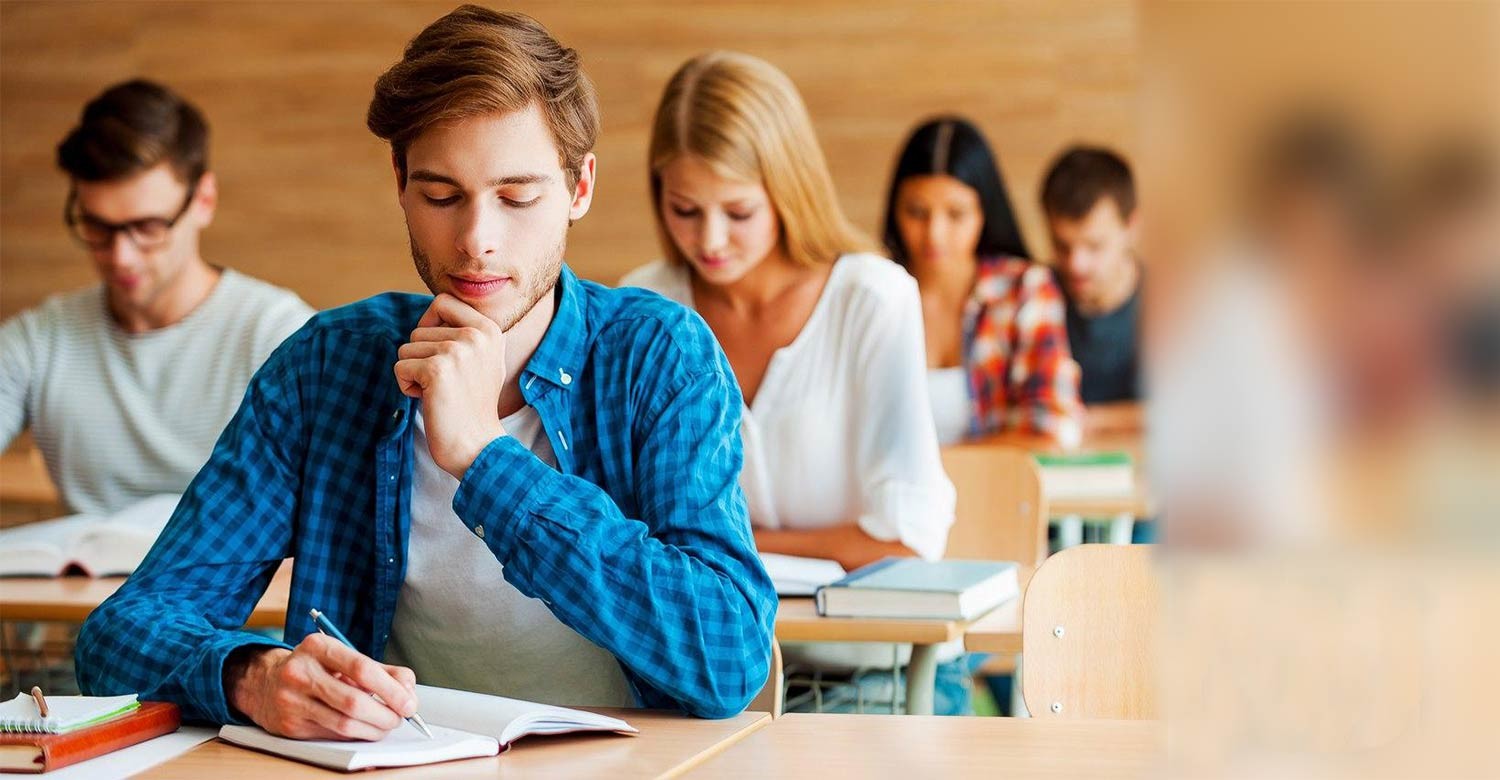 4.Решение сложных экзаменационных заданий
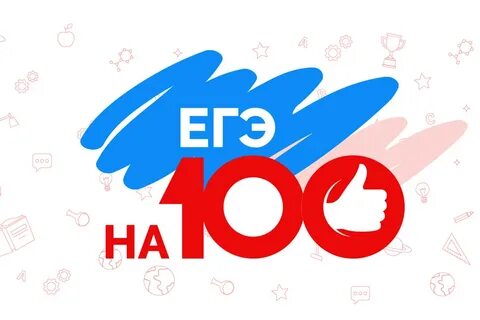 5. Подготовка к олимпиадам «Путь к олимпу»
Показатели успешного освоения курса:
Призеры и победители районного и регионального уровня ВсОШ
Призеры и победители всероссийского конкурса научно-исследовательских проектов «Горизонты открытий»
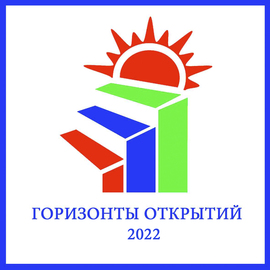 6. Skill course
Элективный курс адресован учащимся, которые планируют выполнить Индивидуальный проект на иностранном языке.
Данный курс помогает учащимся развивать навыки :
исследовательской деятельности на иностранном языке,
 умению презентовать ход своей деятельности и ее результаты;
 развитие навыков конструктивного сотрудничества;
развитие навыков публичного выступления
Преимущества профильного обучения:
Индивидуальный образовательный маршрут (ИОМ);
Выбор элективных курсов;
Улучшенная подготовка к сдаче ЕГЭ по иностранным языкам;
Возможность участия в международных проектах, программах обмена;
Высокий уровень сдачи ЕГЭ и международных экзаменов;
Помогает поступить в высшее учебное заведение на специальности связанные с иностранным языком.
Недостатки профильного обучения:
Тестирование учащихся при поступлении;
Повышенный уровень сложности учебного материала;
Малое количество часов на предметы не по профилю;
Не всегда учащиеся идут по своему желанию (так захотели родители);
Ошибочный выбор профиля;
Еще большая временная загруженность старшеклассника;
Необходимость постоянного повышения квалификации учителей;
Ведение индивидуальных образовательных маршрутов (ИОМ). Дополнительная документация для учителей.
Мероприятия проводимые в рамках предпрофильного обучения:
Посещение учащимися 8-9 классов уроков профильных предметов;
День открытых дверей «Навигатор профильного обучения»;
Мастер-классы выпускников гимназии, с целью популяризации профильного обучения;
Совместные родительские собрания с учителями, учениками и родителями;
Мероприятия по профориентации, проводимые психологом, учителями иностранного языка;
Участие в конкурсах, олимпиадах по иностранному языку, исследовательских проектах;
Конкурс портфолио.
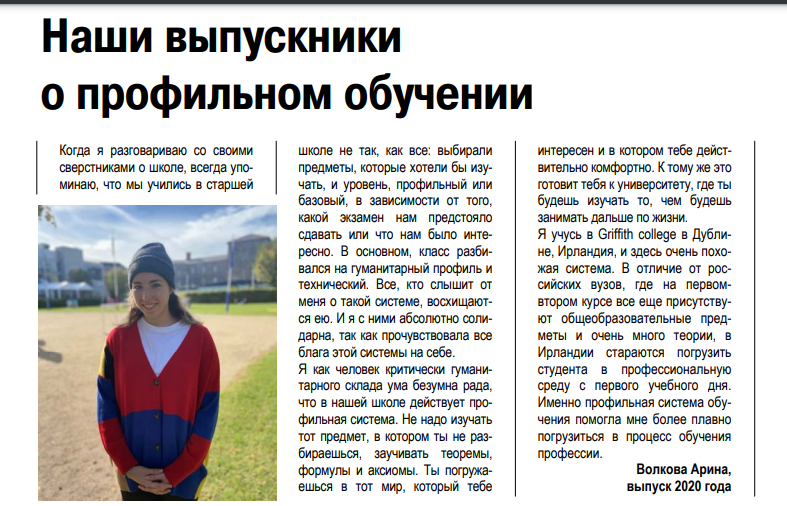 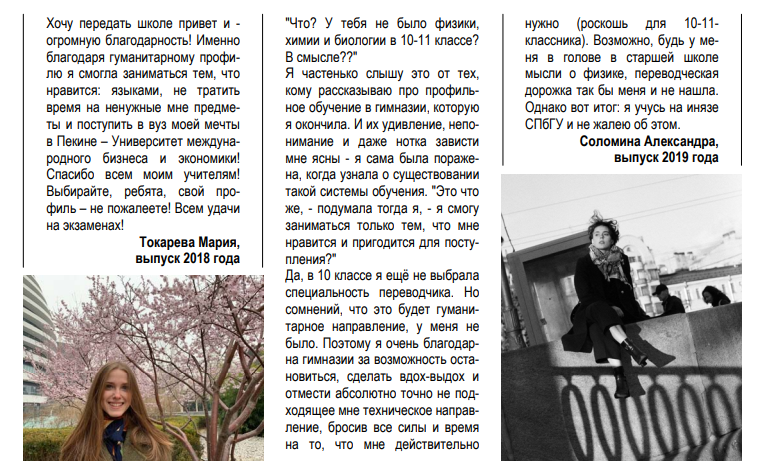 Поступление выпускников гимназии № 32 в языковые ВУЗы, в том числе за рубежом (Чехия, Англия, Ирландия)
Спасибо за внимание!